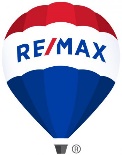 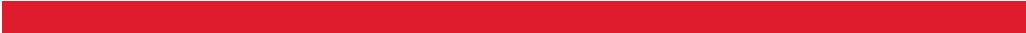 Jeff's Historical Review of The Market and Why He Believes The Market Will Be Strong Once The Pandemic Passes
1
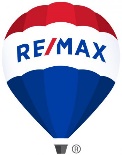 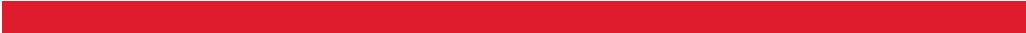 THURSDAY

9:30   Jeff’s Historical Review of The Market and Why He  
          Believes The Market Will Be Strong Once The Pandemic 
          Passes

12:00 Getting the most out of RE/MAX First

2:00   BOOJ Websites (Repeat)

4:30   Virtual Cocktail Party

FRIDAY

9:30   Rockstar interview MJ Agostini

12:00 RE/MAX LLC ... Kerron Stokes Connecting Virtually

2:00   BOOJ CRM (Repeat)
2
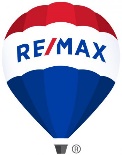 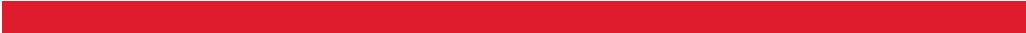 MONDAY

9:30   No Guts, No Gain ..... Ed Schultek/Sandler

12:00

2:00
TUESDAY

9:30   No Guts, No Gain ..... Ed Schultek/Sandler

12:00 RE/MAX Technology Referral Strategy

2:00   Megaphone
3
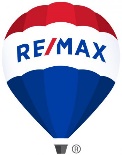 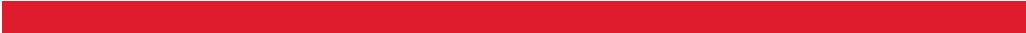 WEDNESDAY
9:30    No Guts, No Gain ..... Ed Schultek/Sandler

12:00  Anne Miller, VP REMAX Luxury and Commercial
           Doug Winfrey, Sr. Branch Manager, RE/MAX Commercial

2:00

THURSDAY
9:30    Rockstar Interview

12:00  RE/MAX First Best Practices

2:00
4
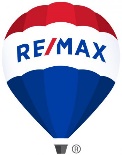 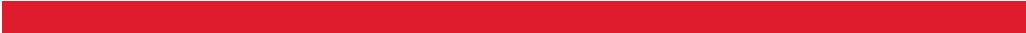 FRIDAY
9:30    Rockstar Interview

12:00

2:00    Megaphone
5
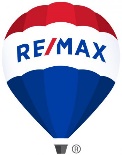 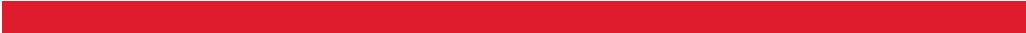 ShowingTime Target Market Analysis Reports
6
GLASTONBURY
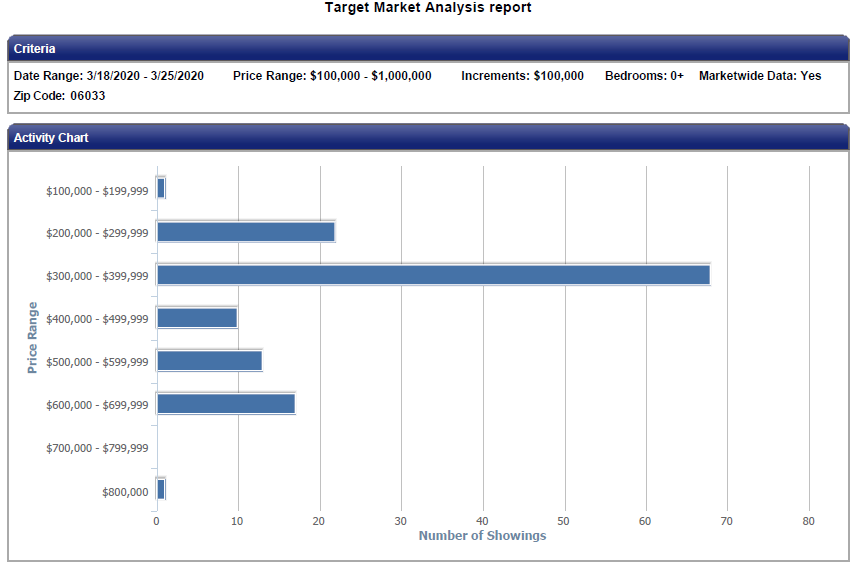 7
GLASTONBURY
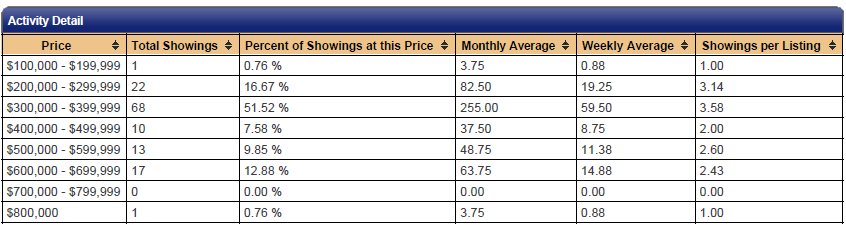 8
BERLIN
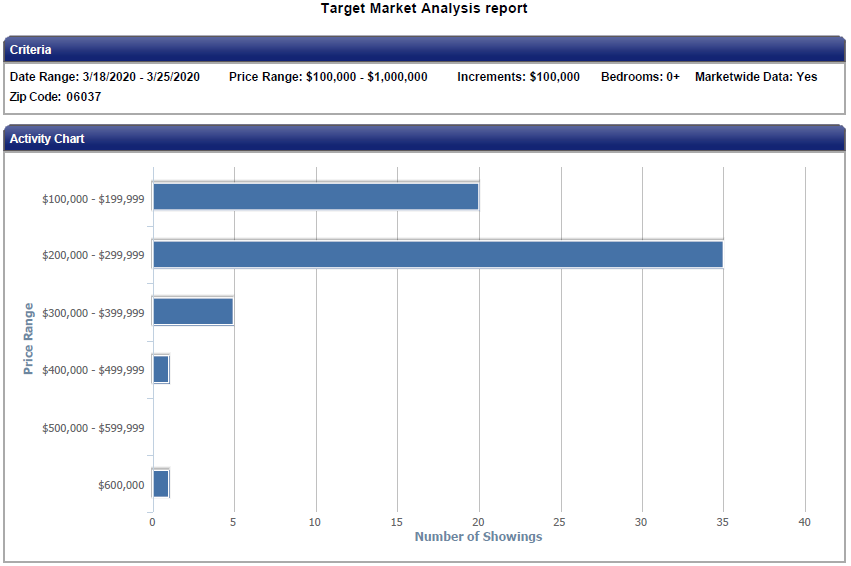 9
BERLIN
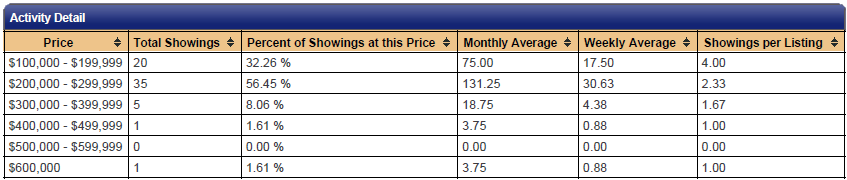 10
SOUTH WINDSOR
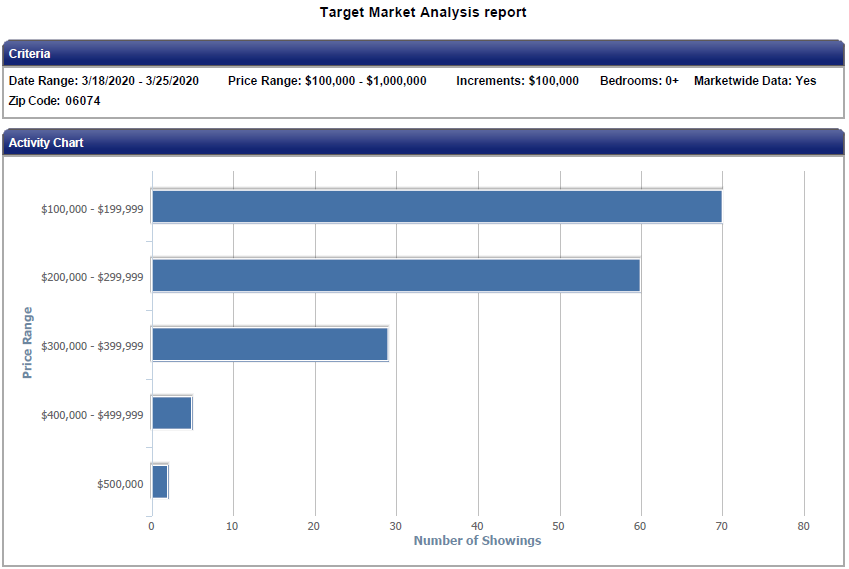 11
SOUTH WINDSOR
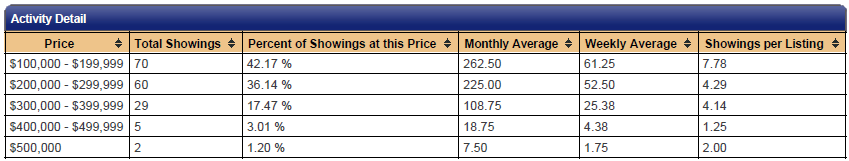 12
MILFORD
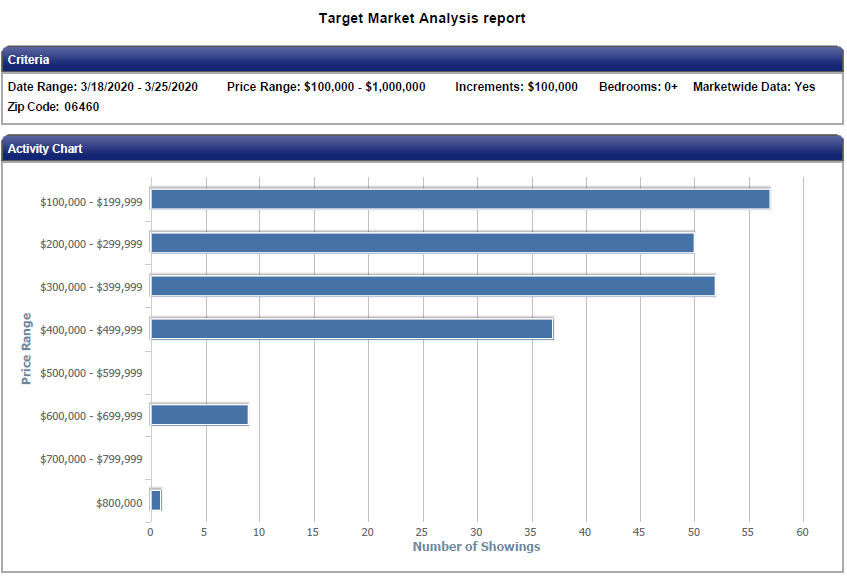 13
MILFORD
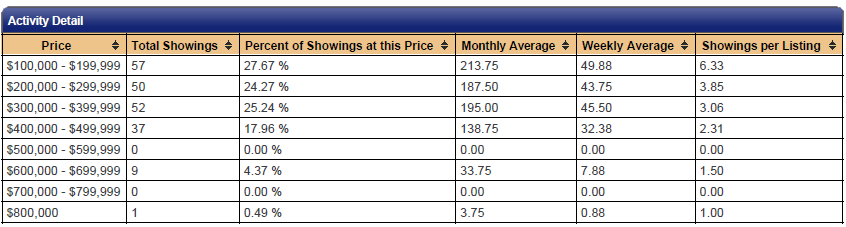 14
NEWTOWN
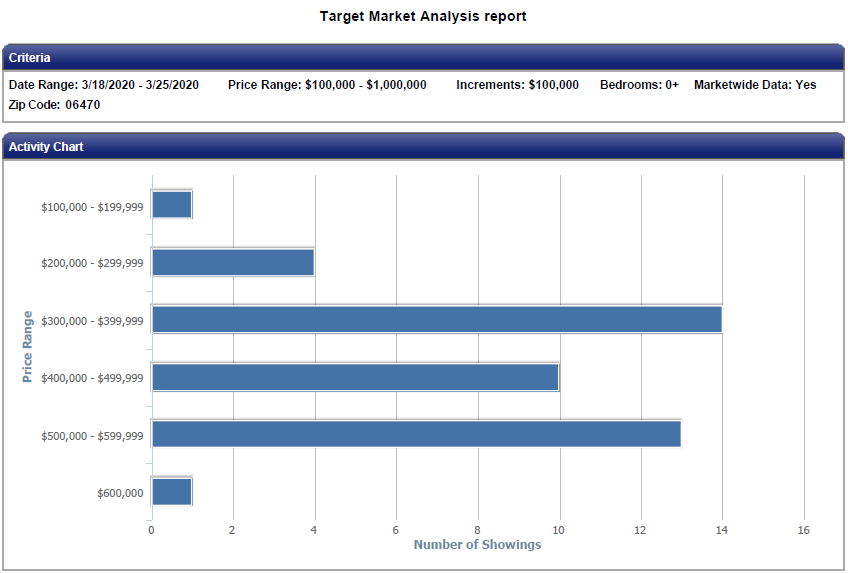 15
NEWTOWN
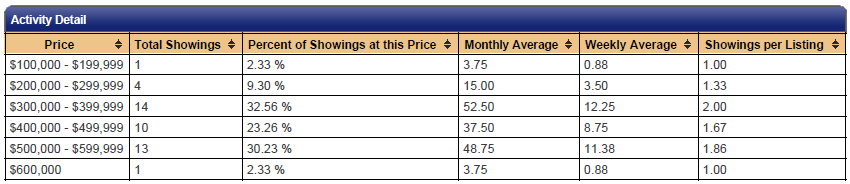 16
BRIDGEPORT
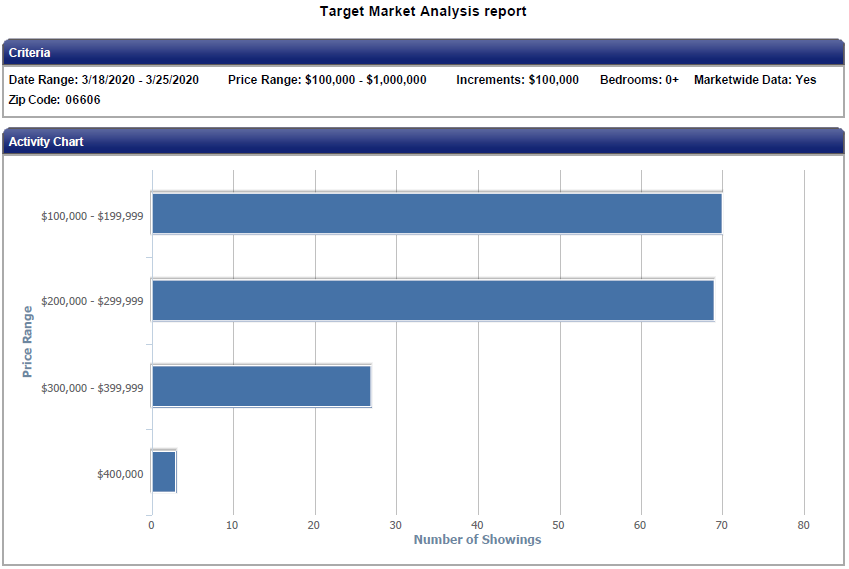 17
BRIDGEPORT
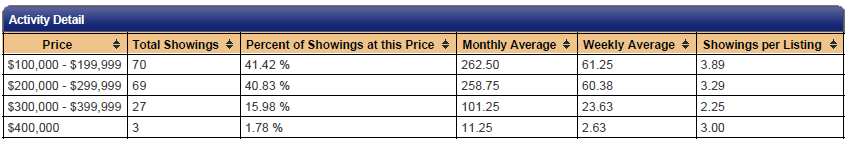 18
TRUMBULL
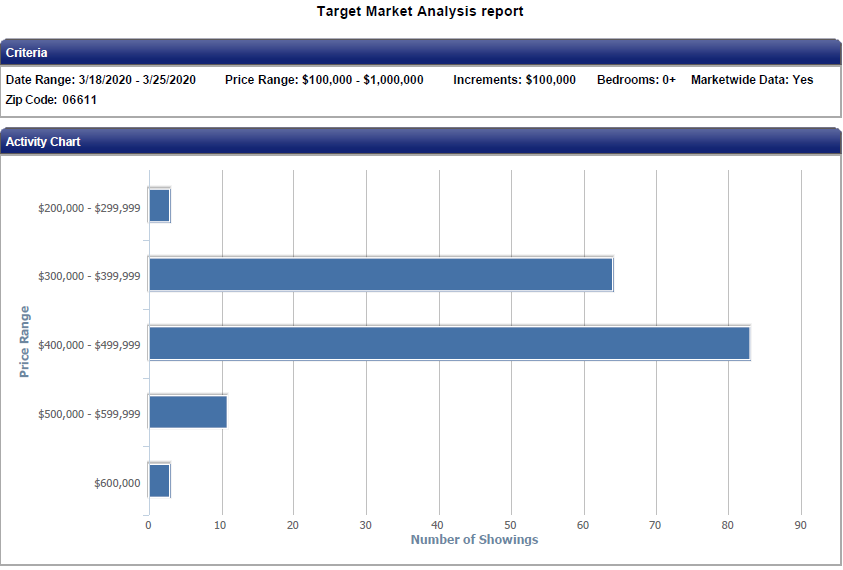 19
TRUMBULL
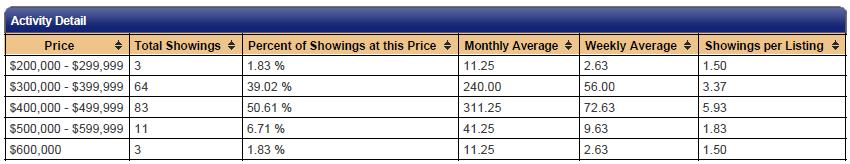 20
BETHEL
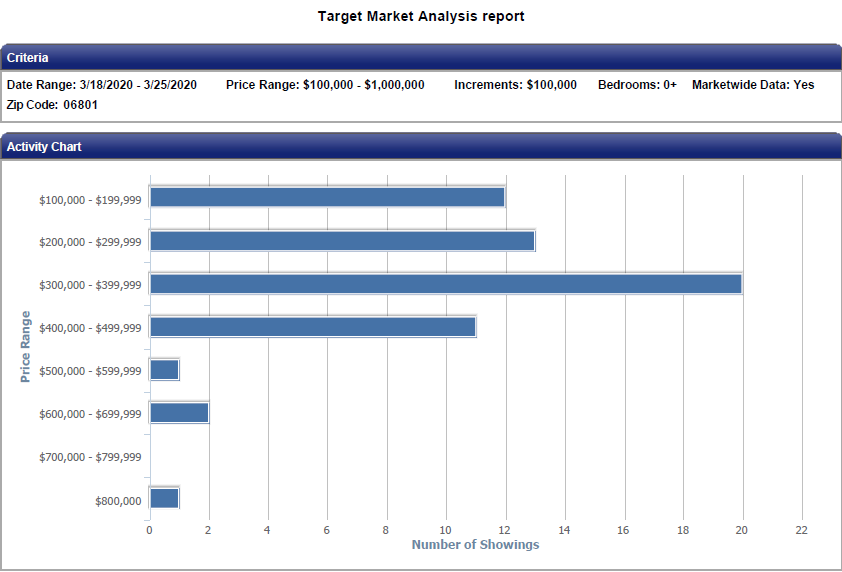 21
BETHEL
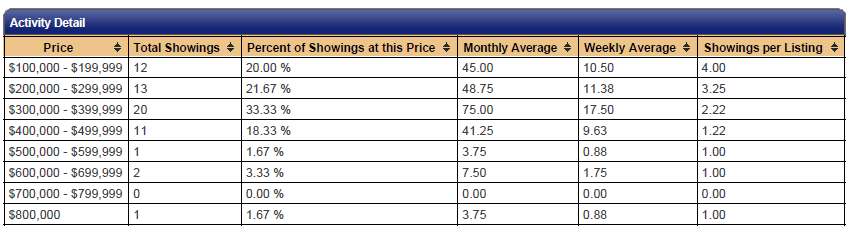 22
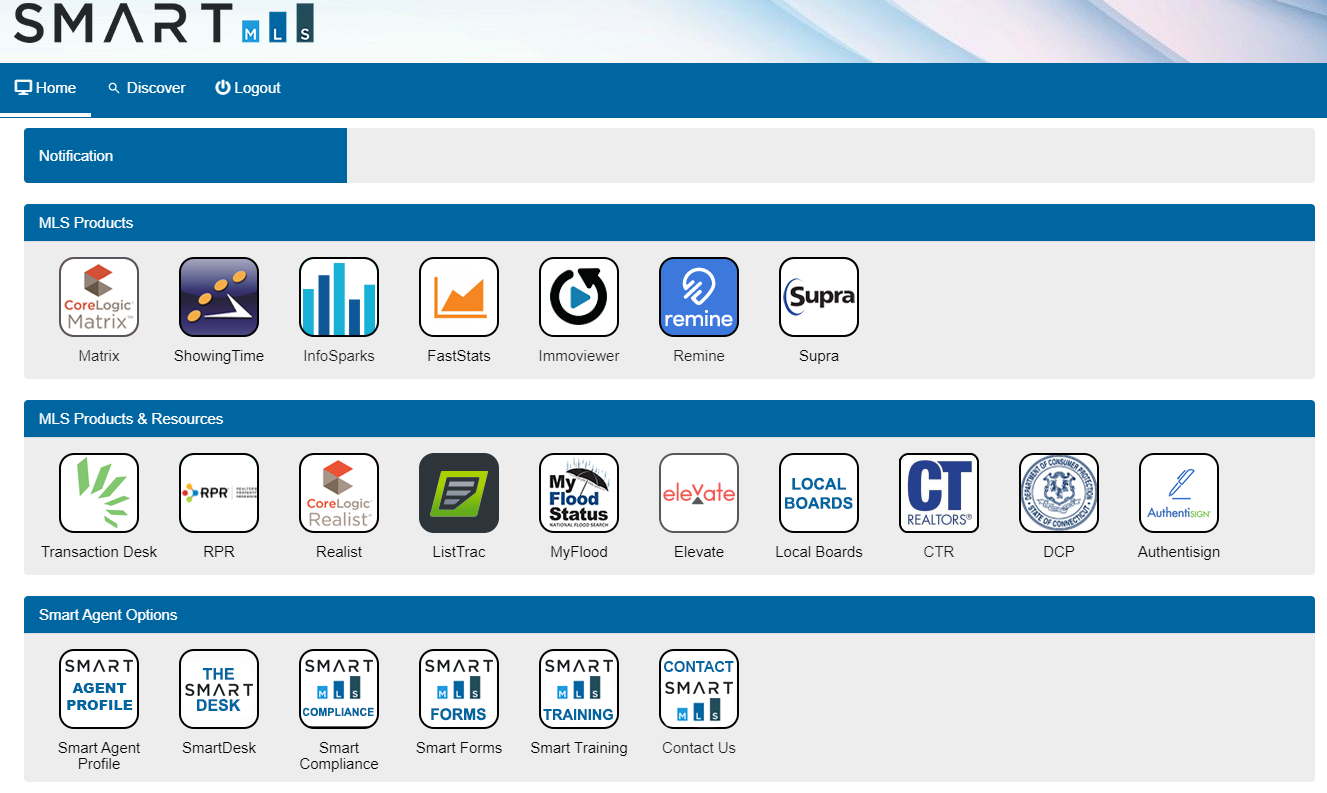 23
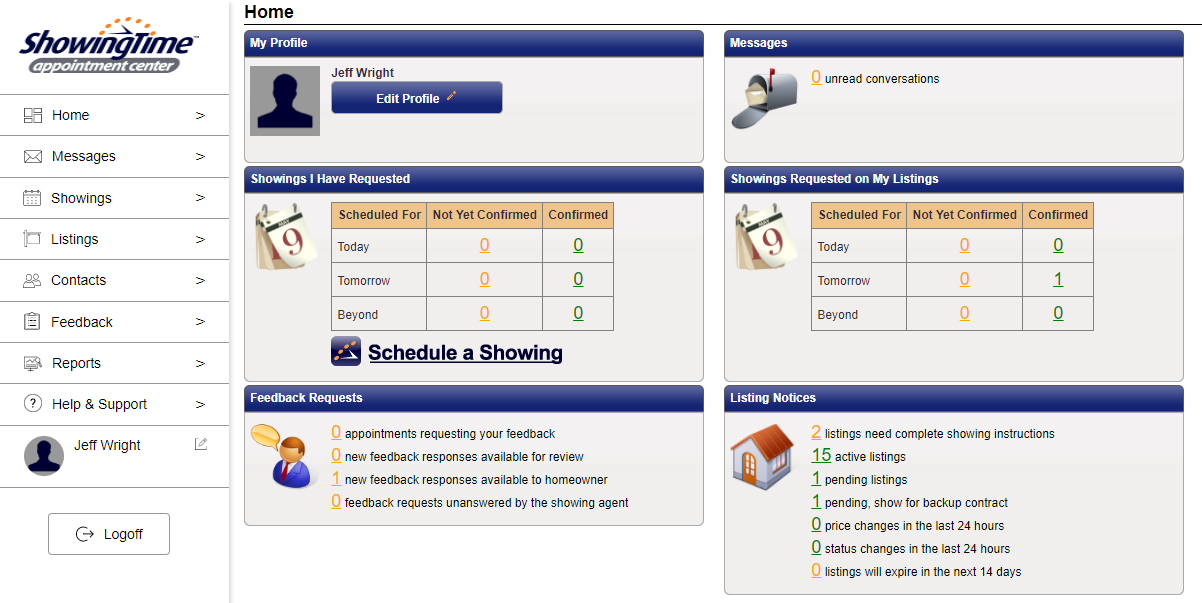 24
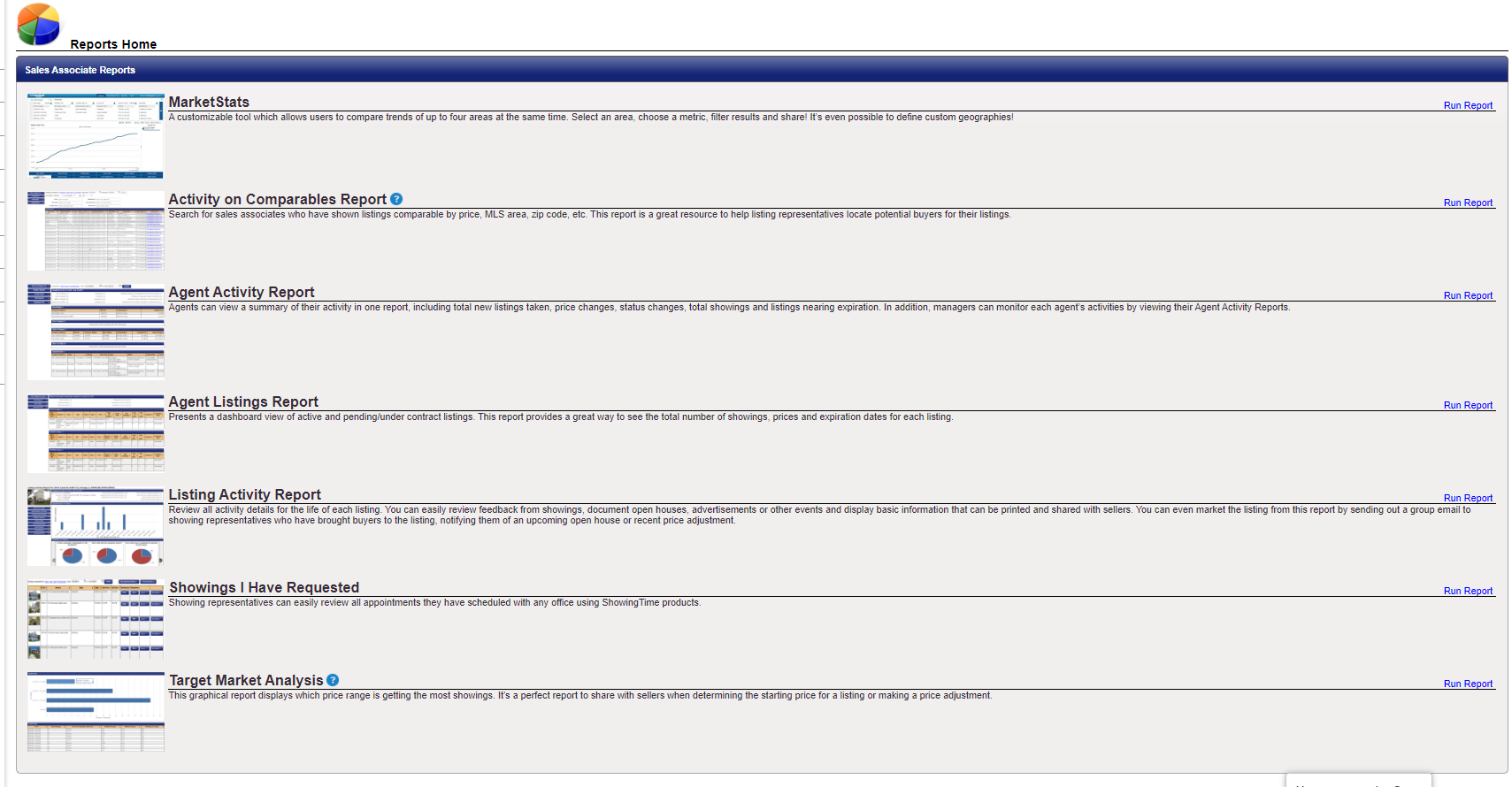 25
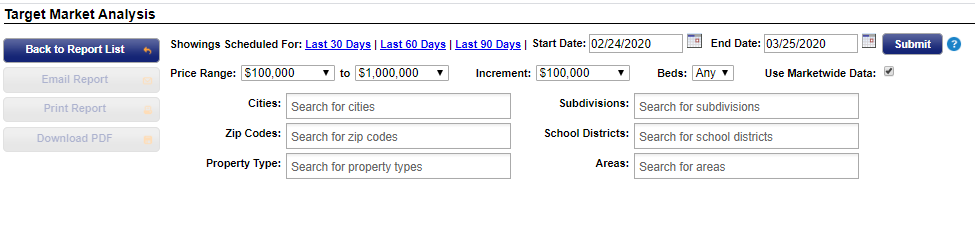 26
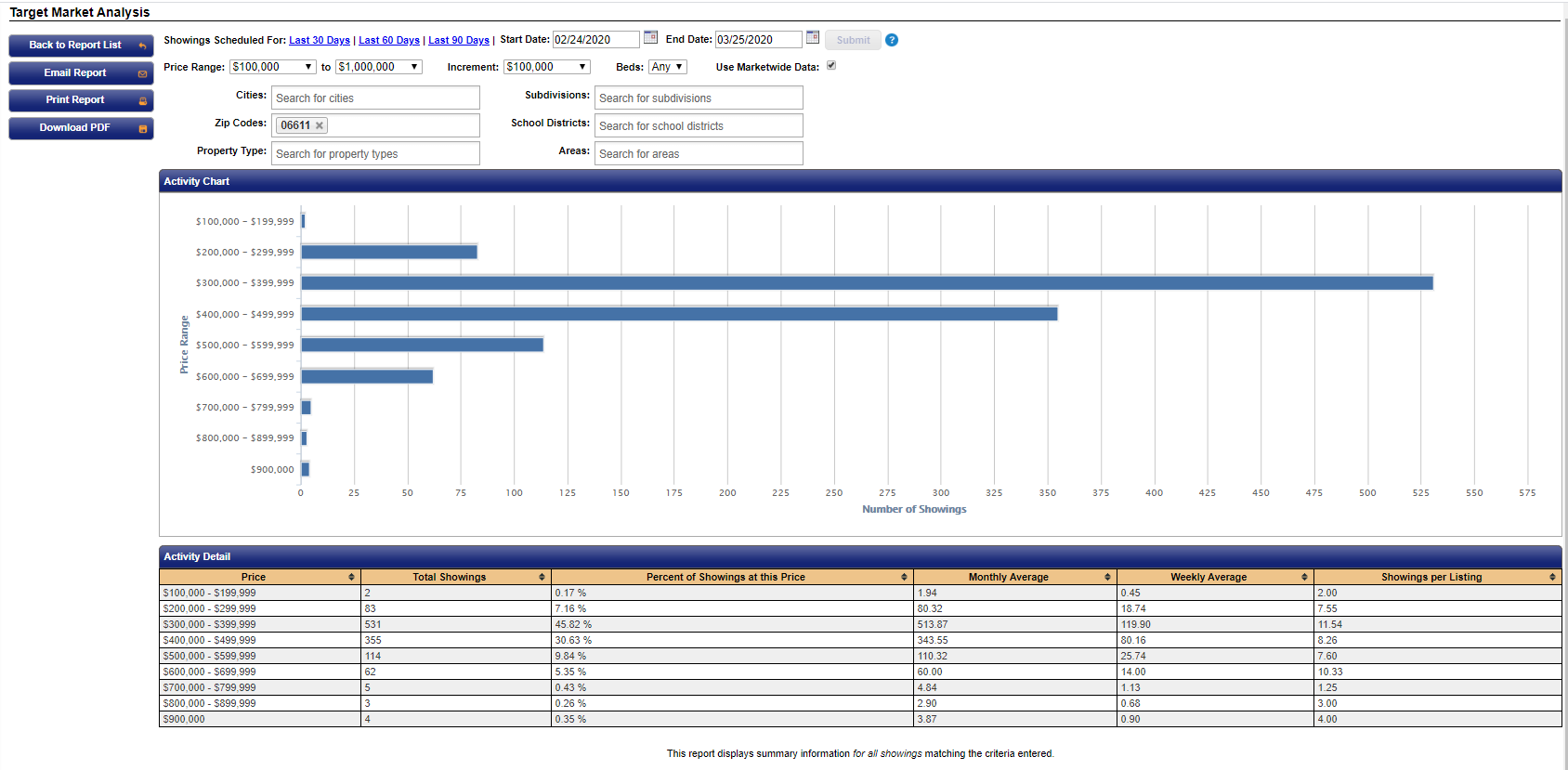 27
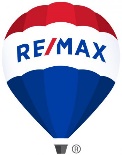 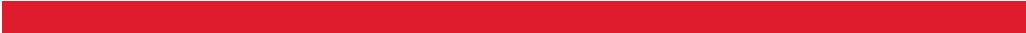 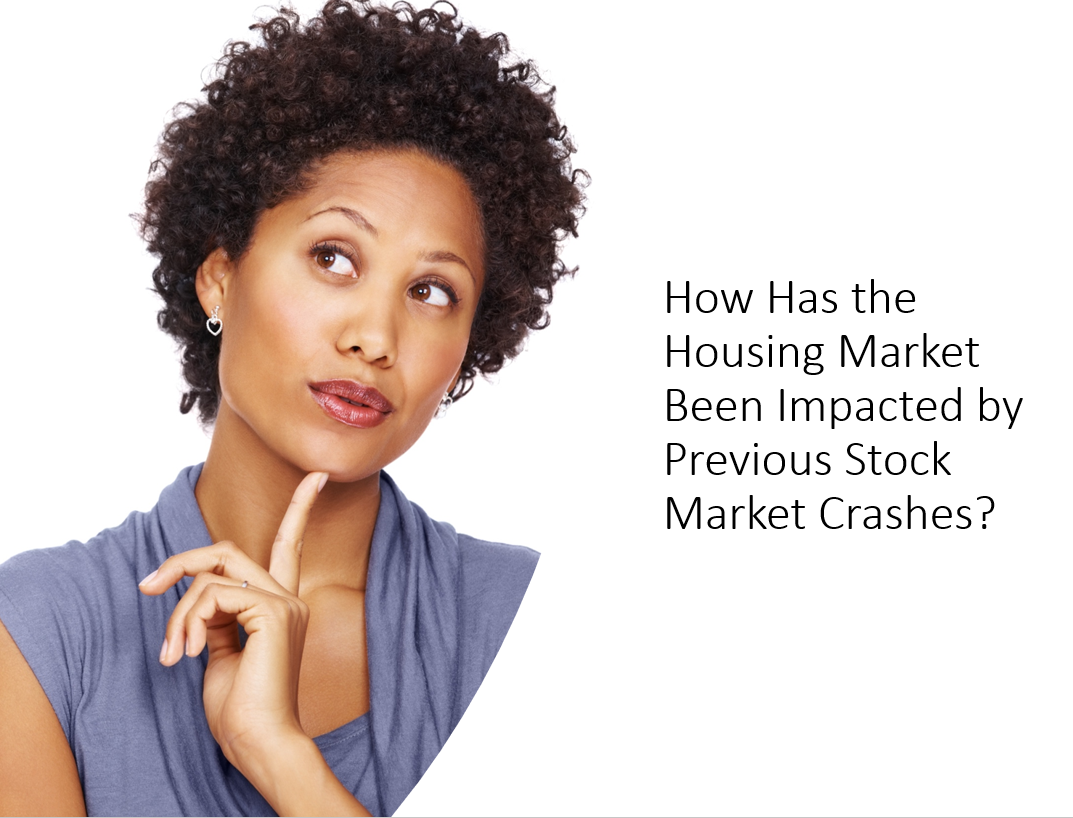 28
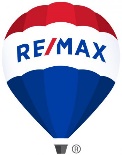 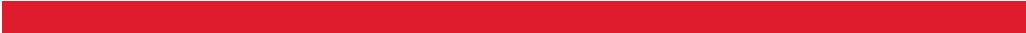 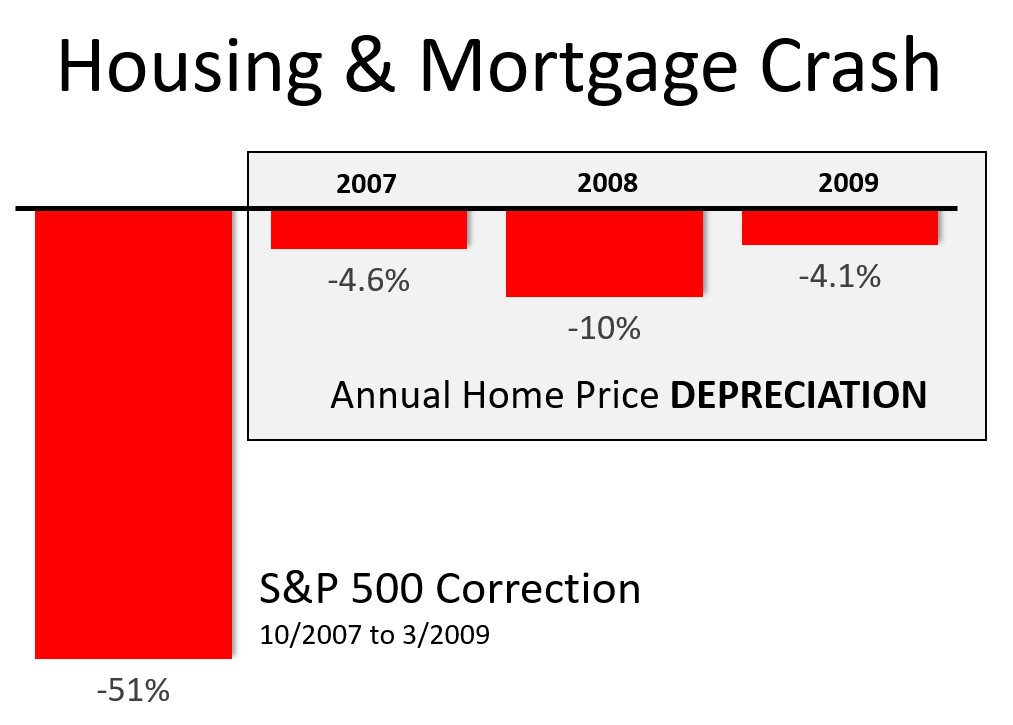 29
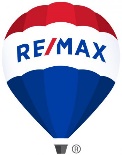 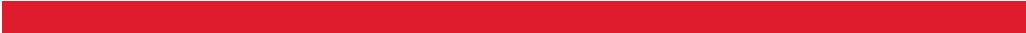 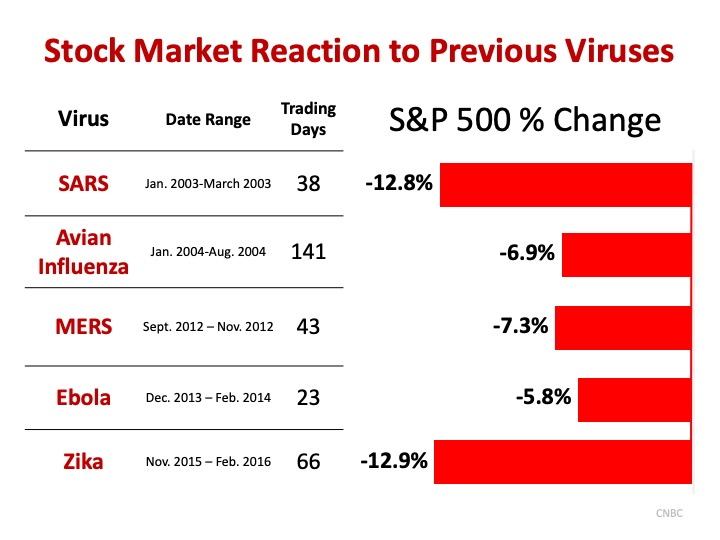 30
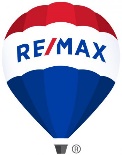 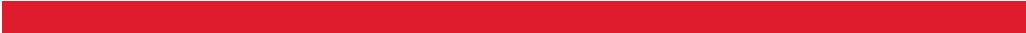 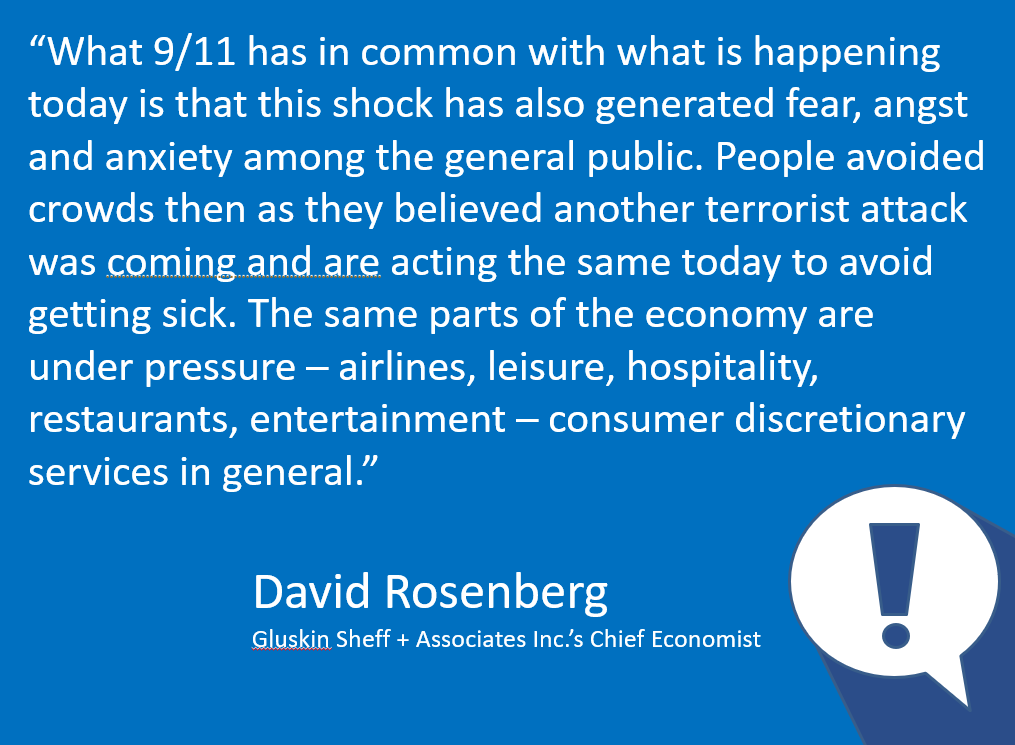 31
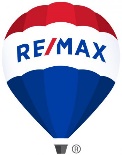 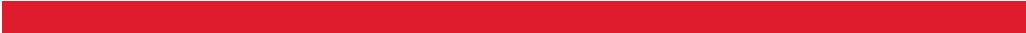 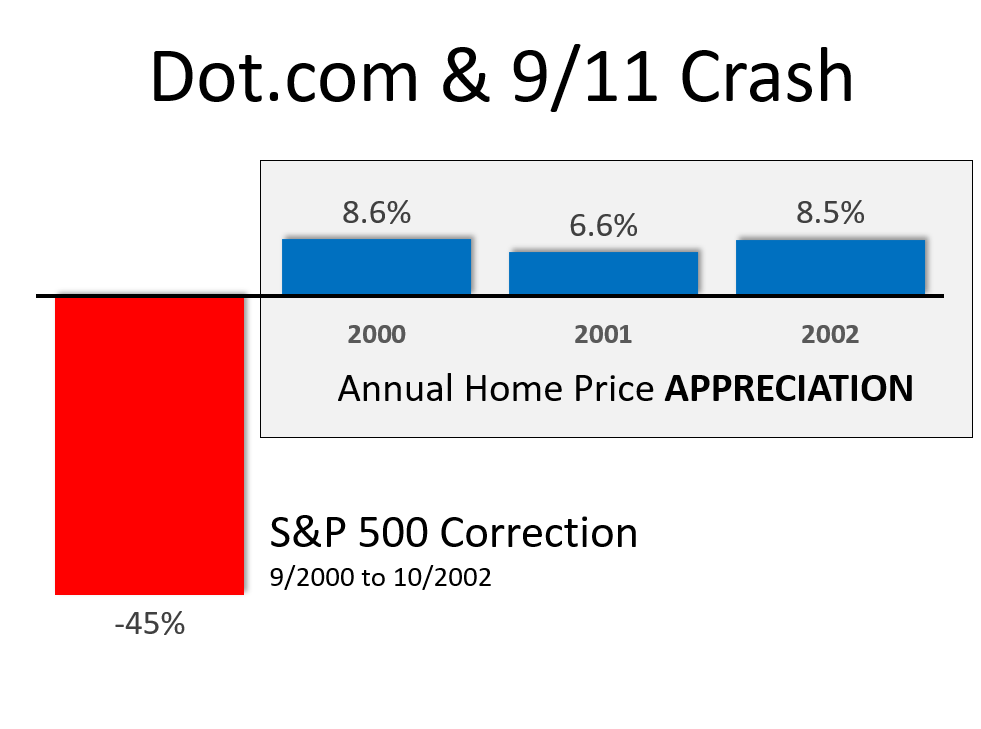 32
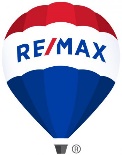 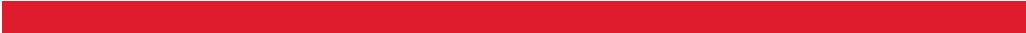 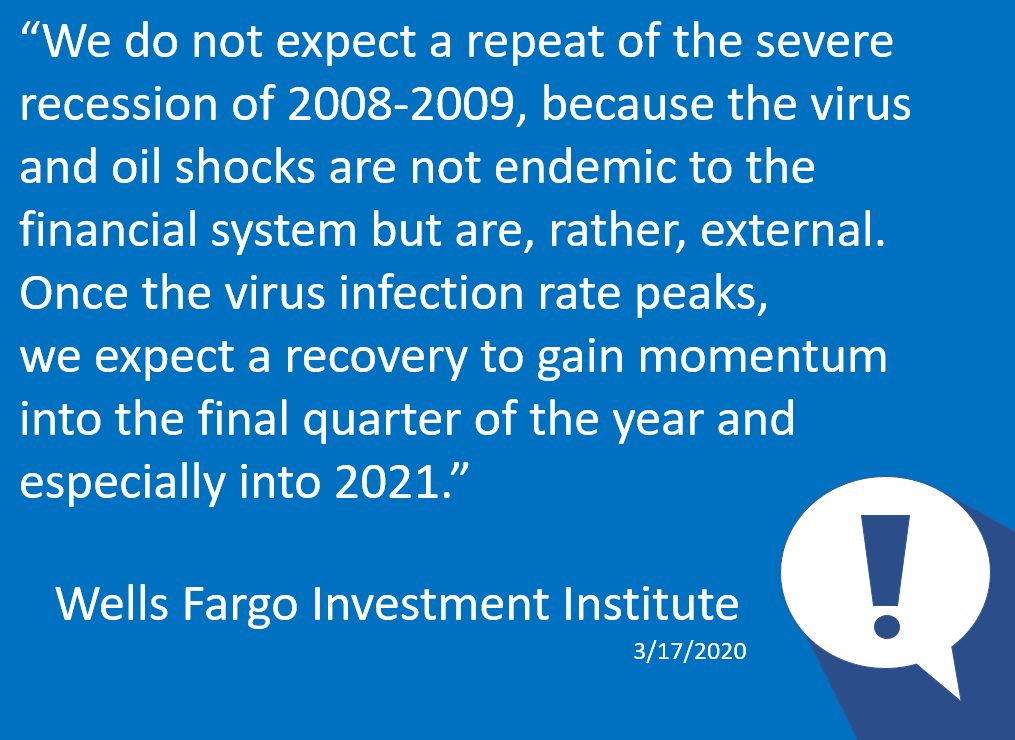 33
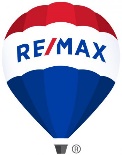 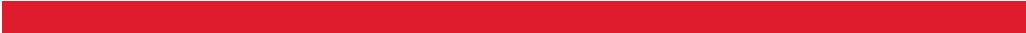 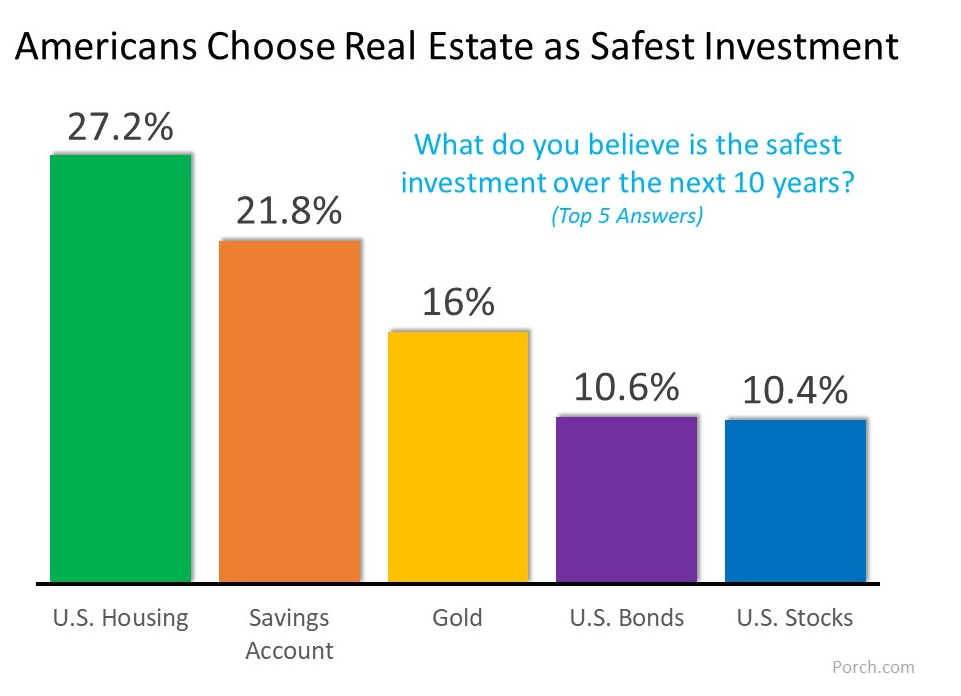 34
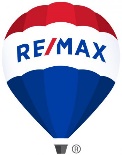 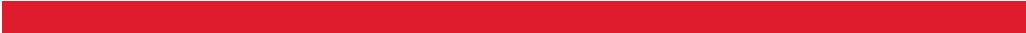 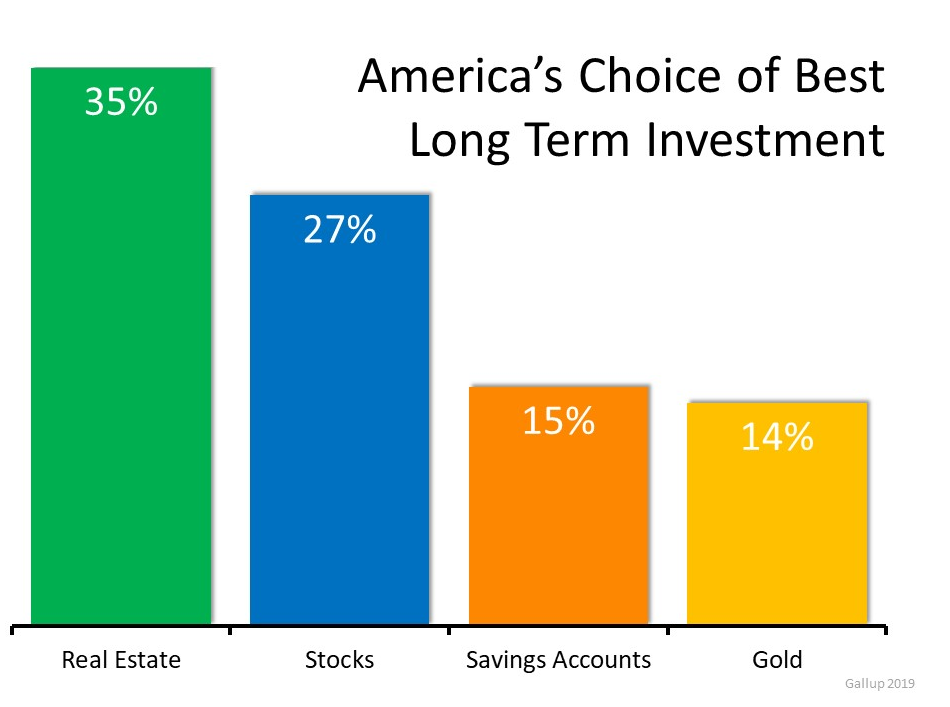 35
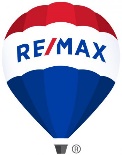 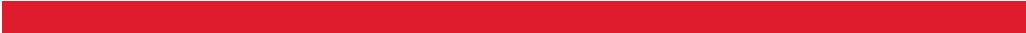 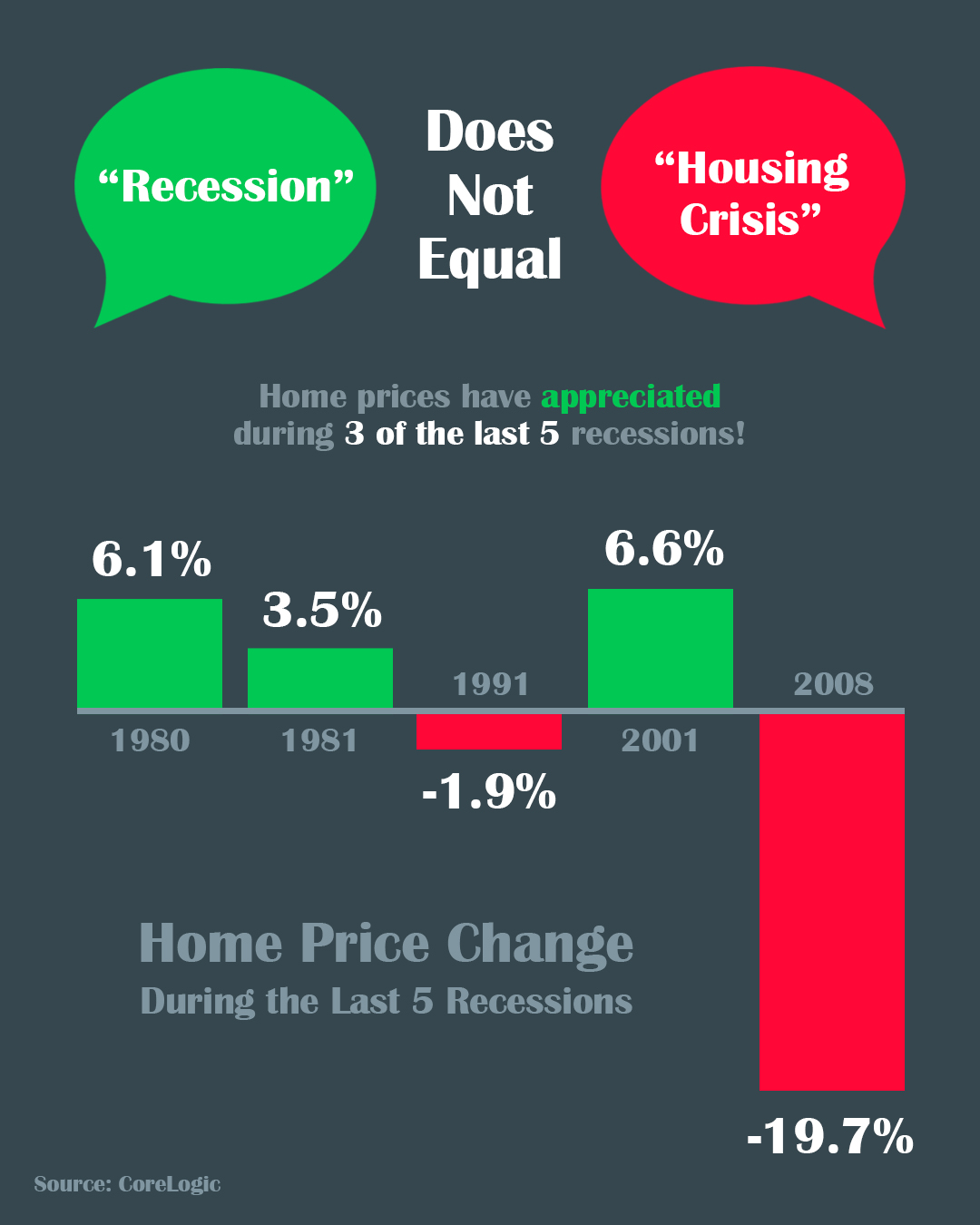 36
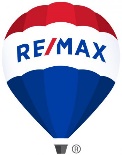 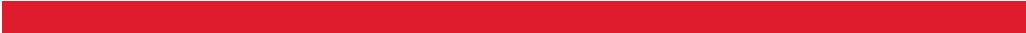 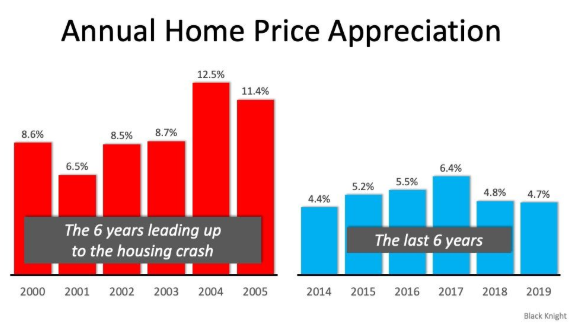 37
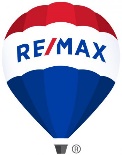 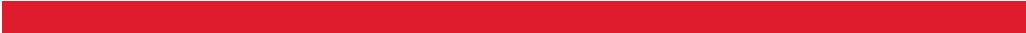 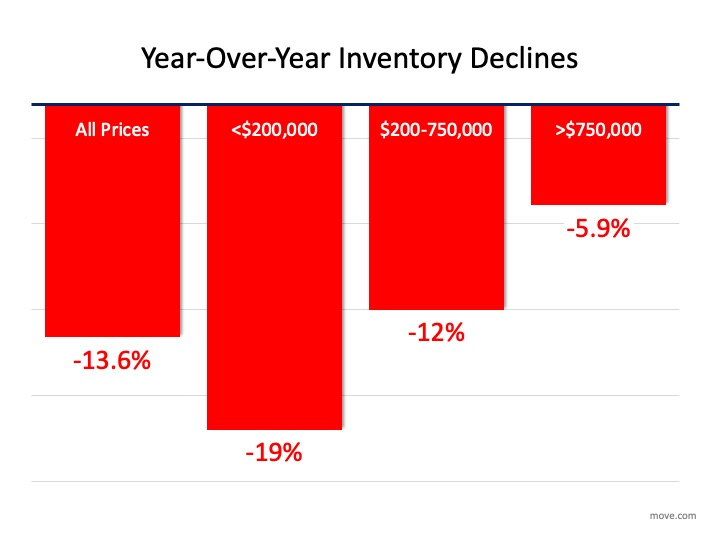 38
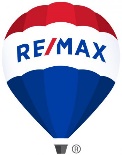 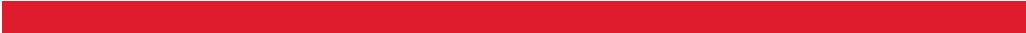 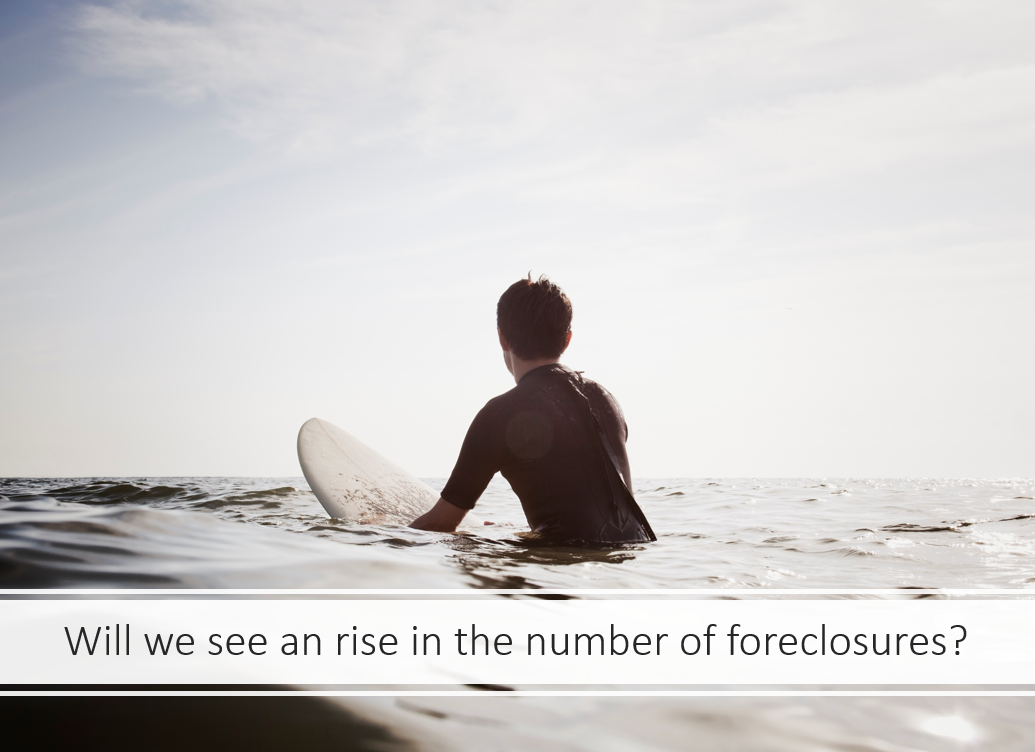 39
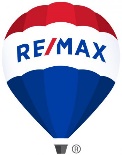 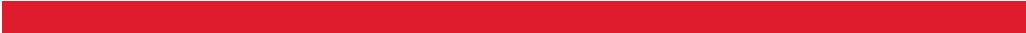 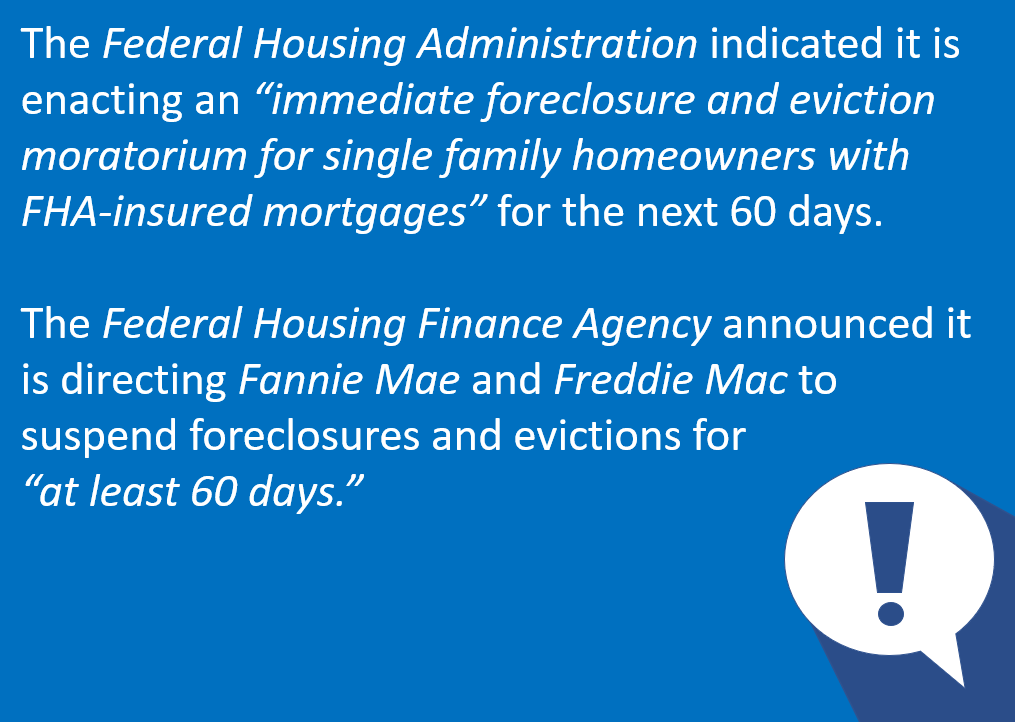 40
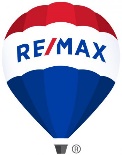 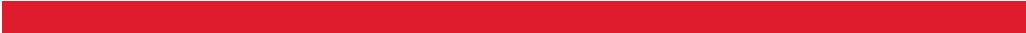 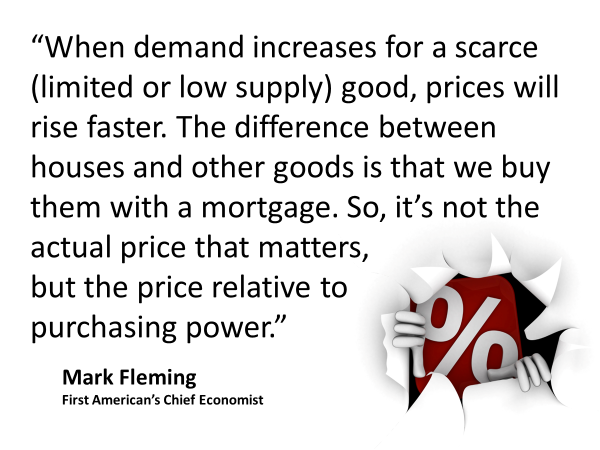 41
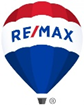 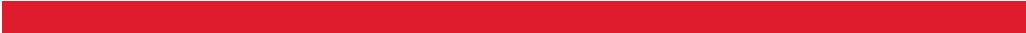 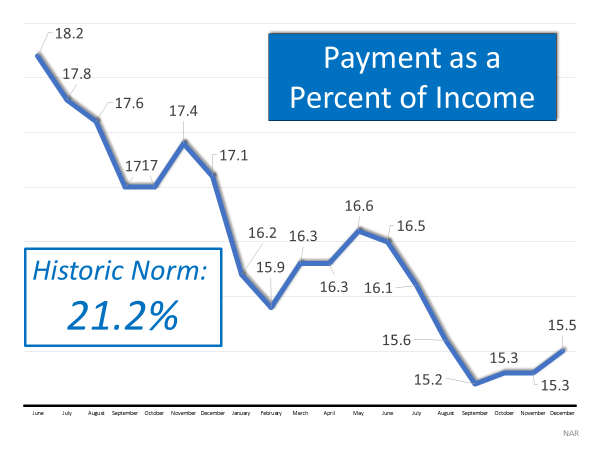 42
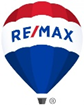 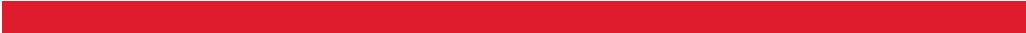 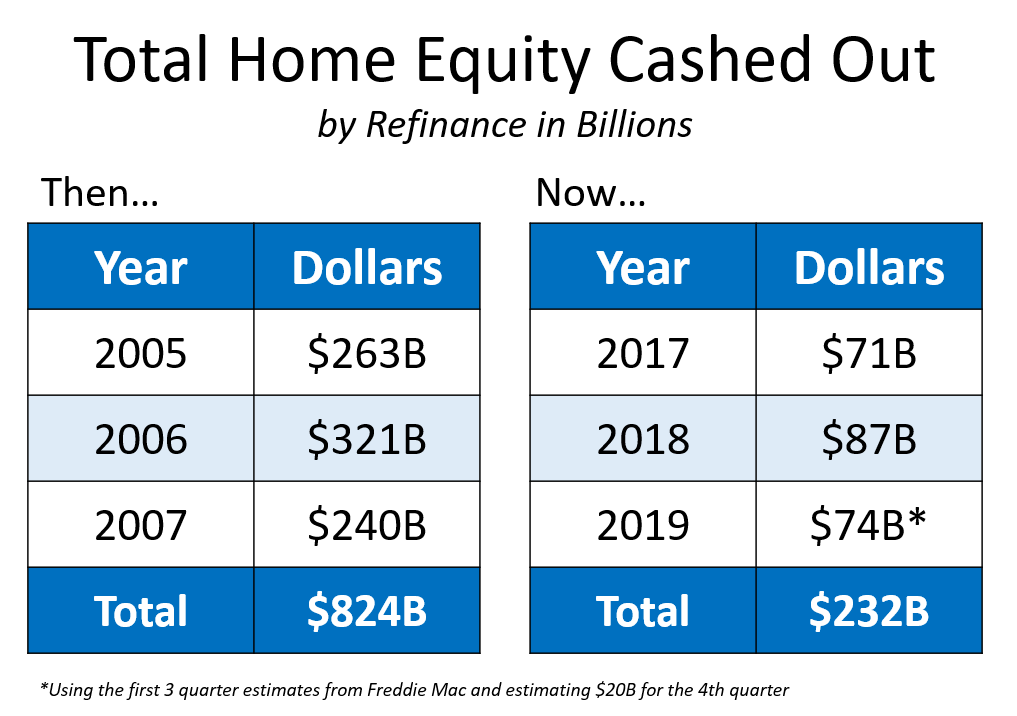 43
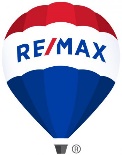 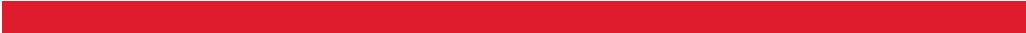 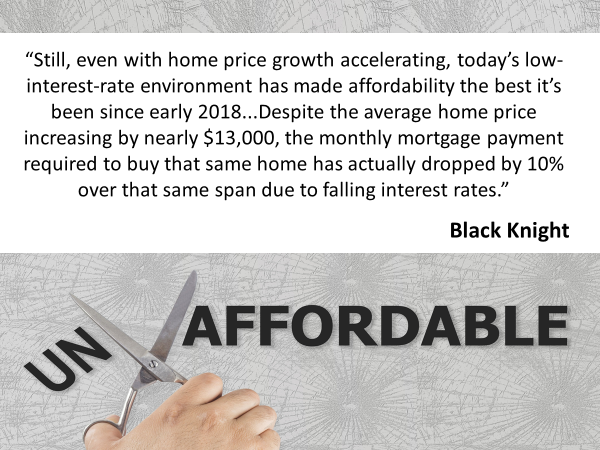 44
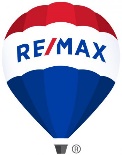 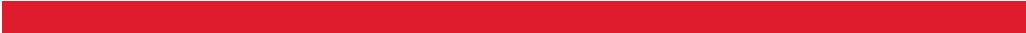 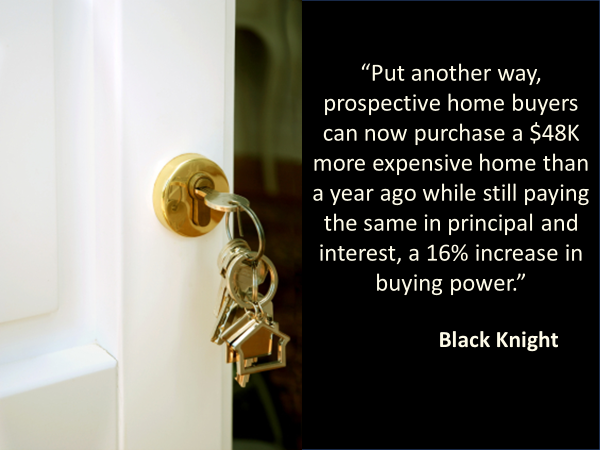 45
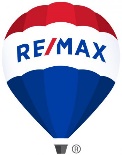 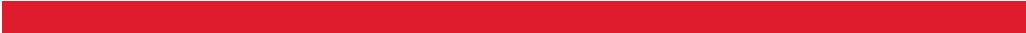 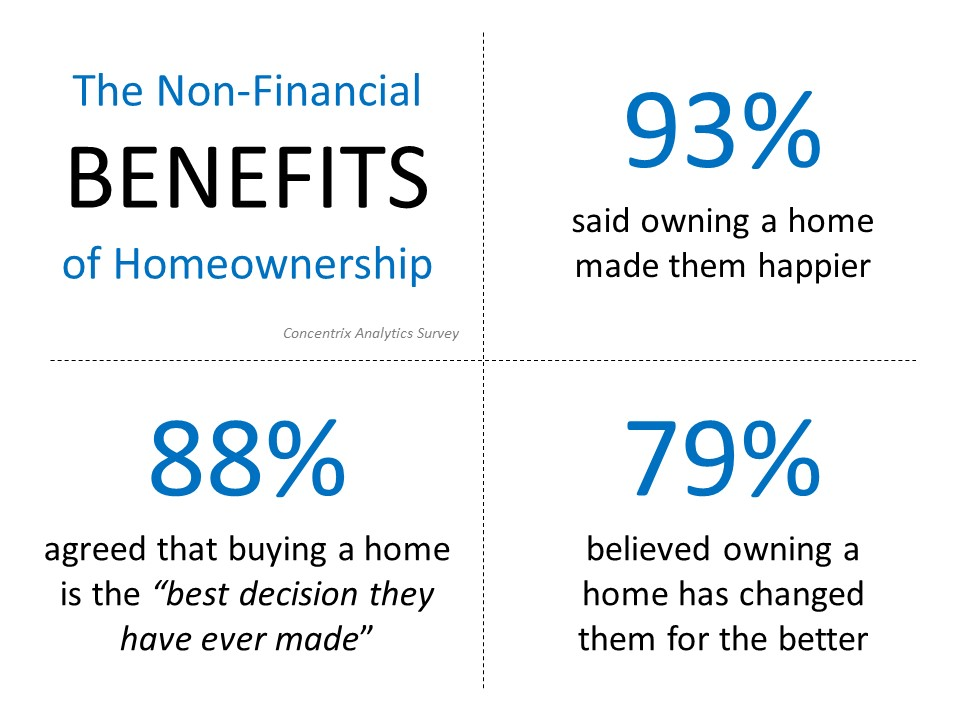 46
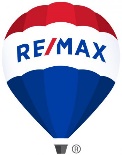 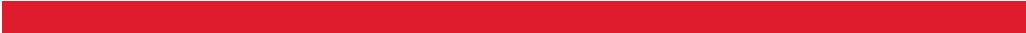 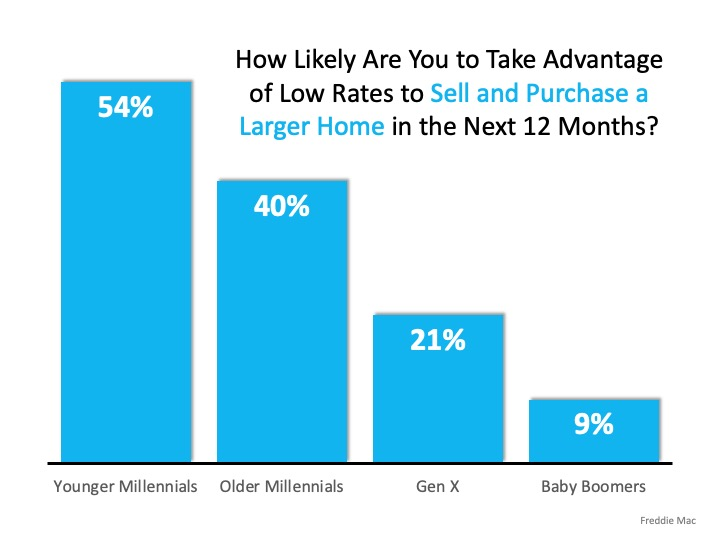 47
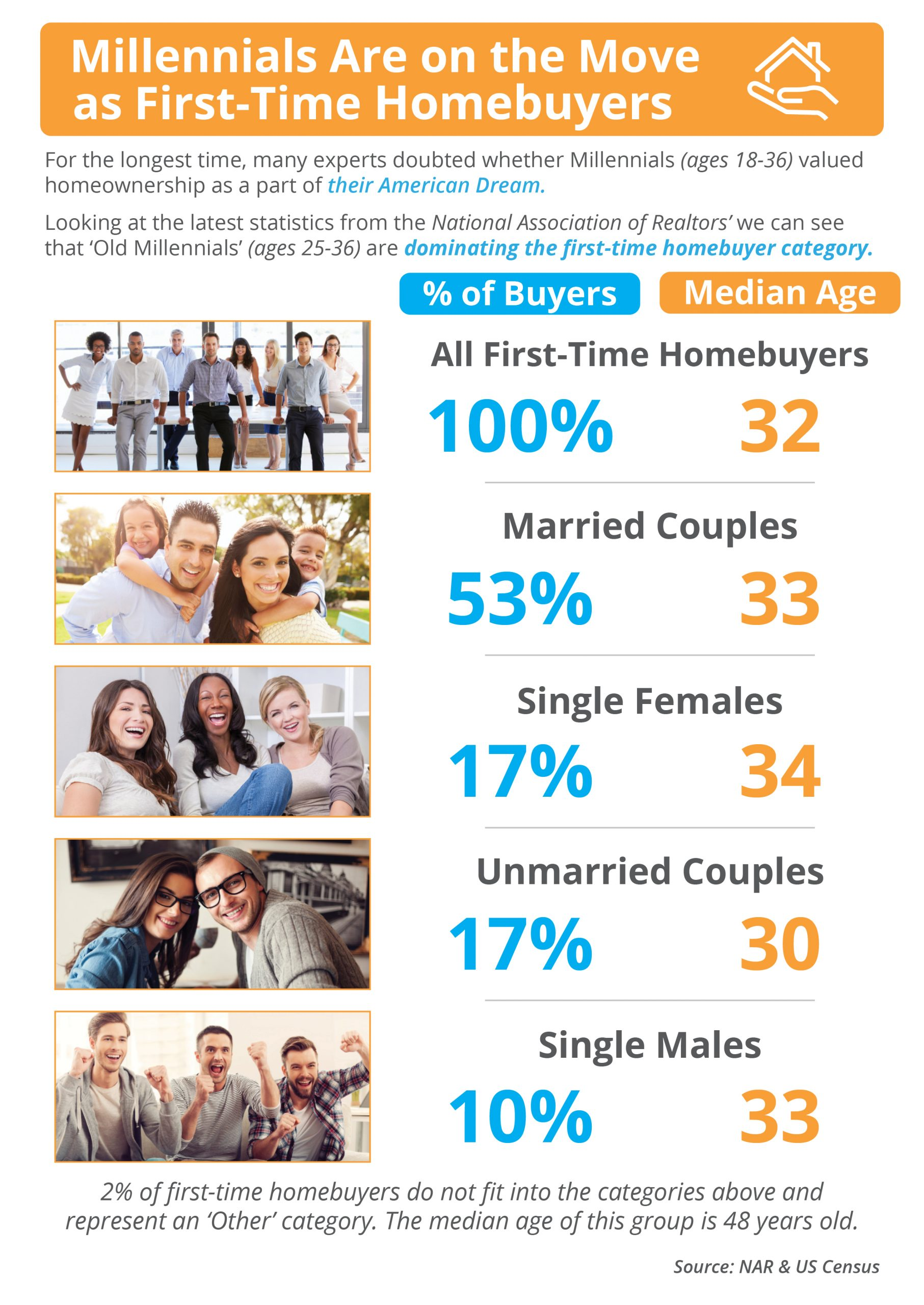 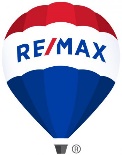 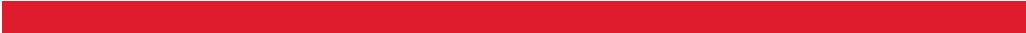 48
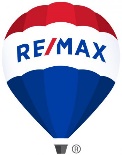 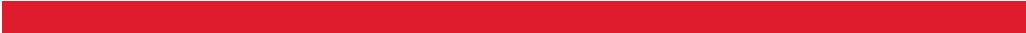 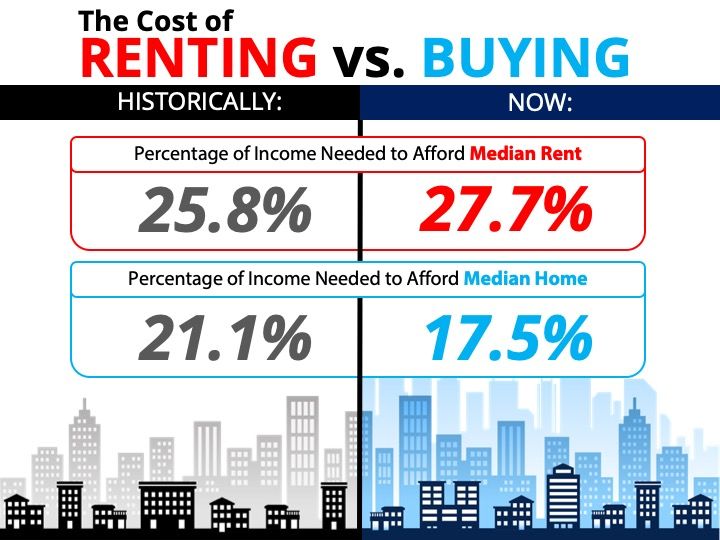 49
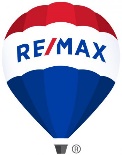 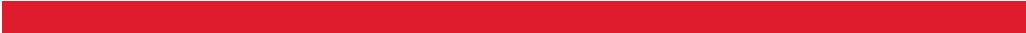 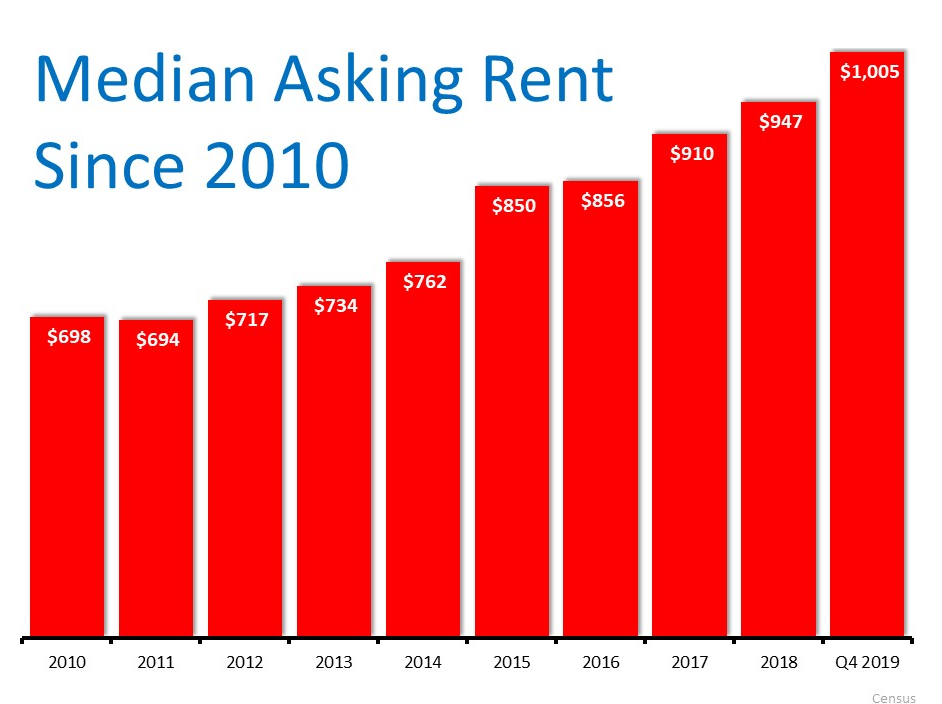 50
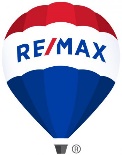 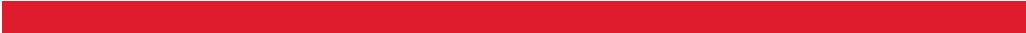 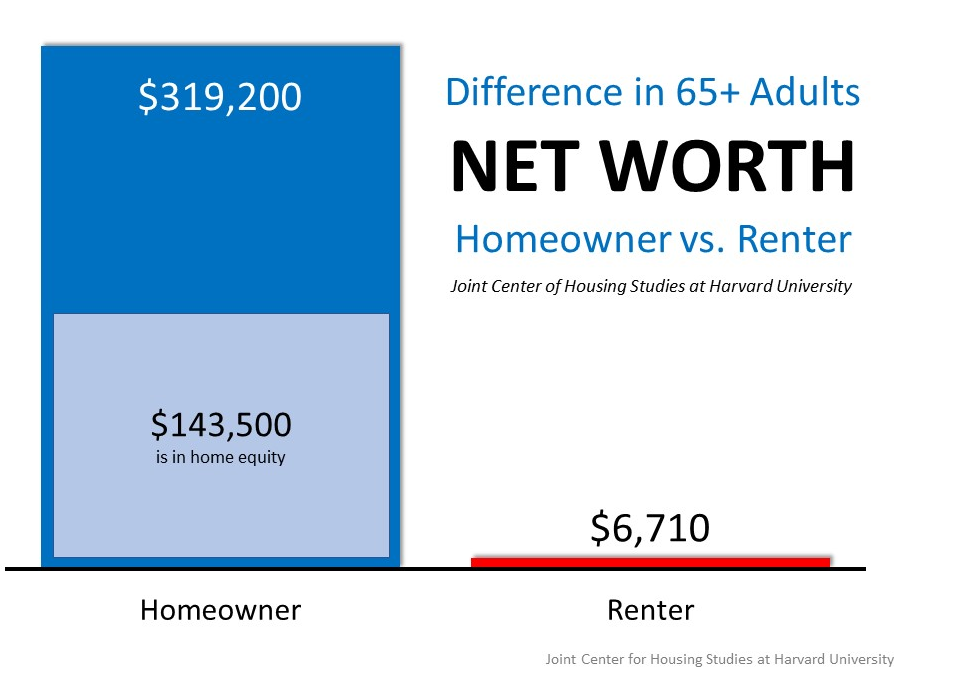 51
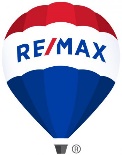 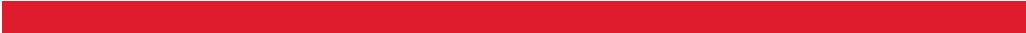 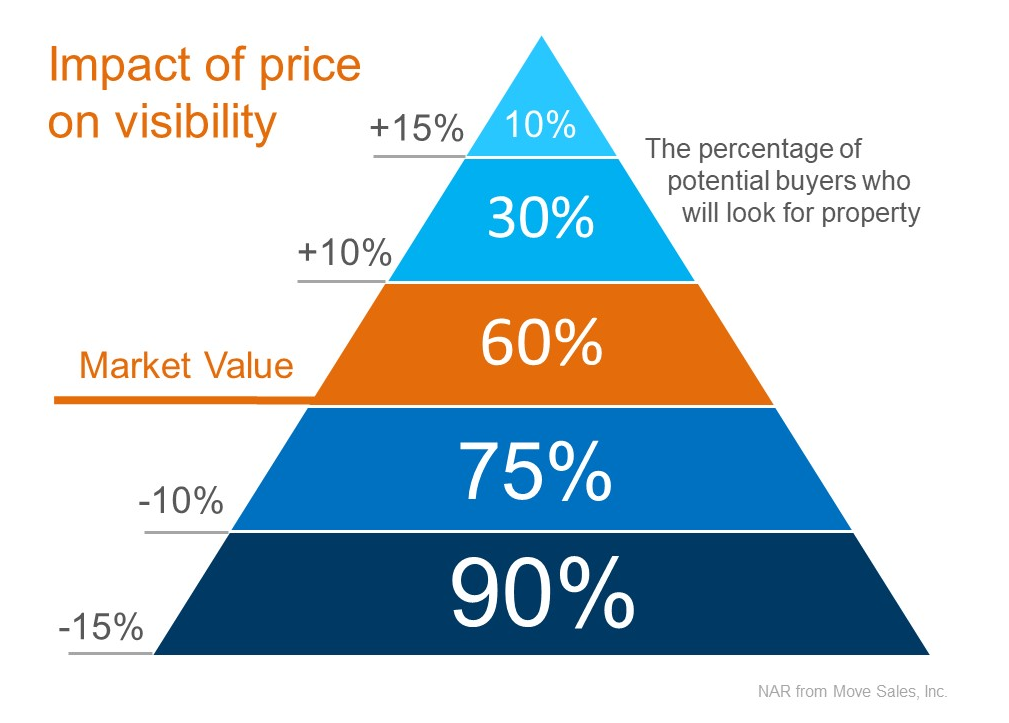 52
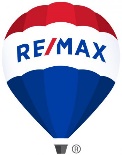 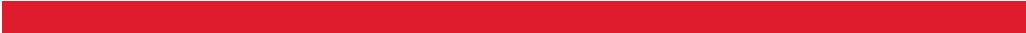 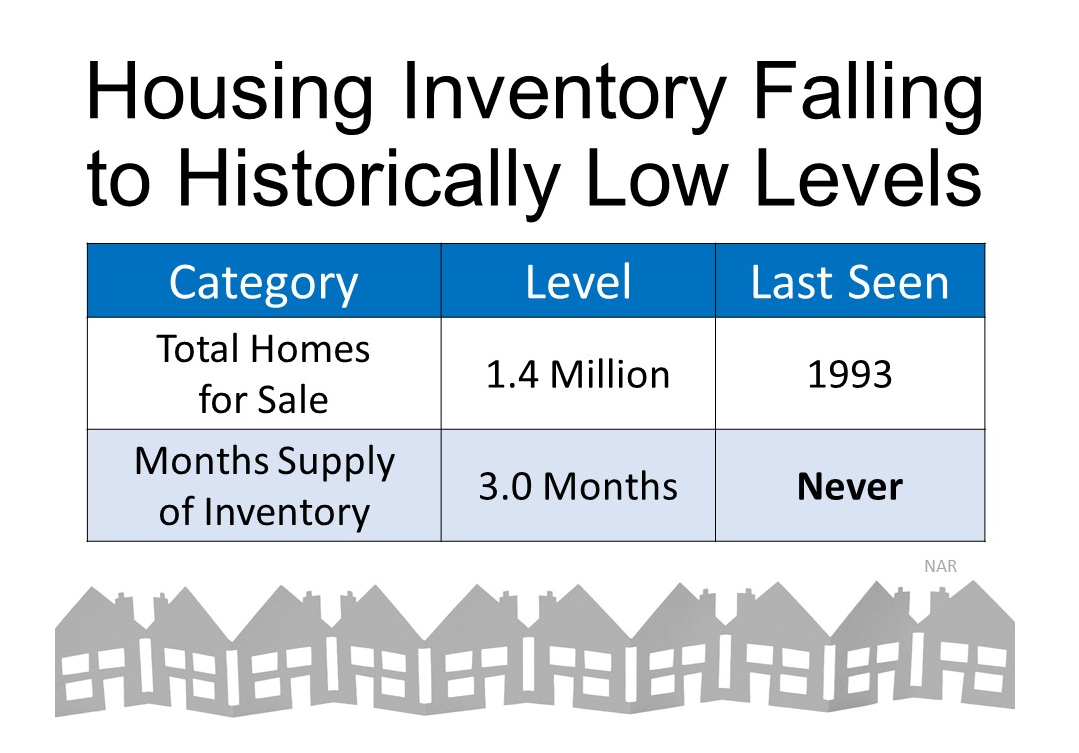 53
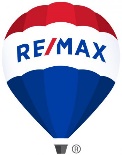 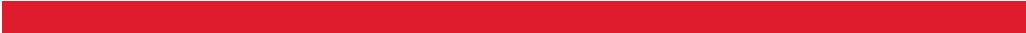 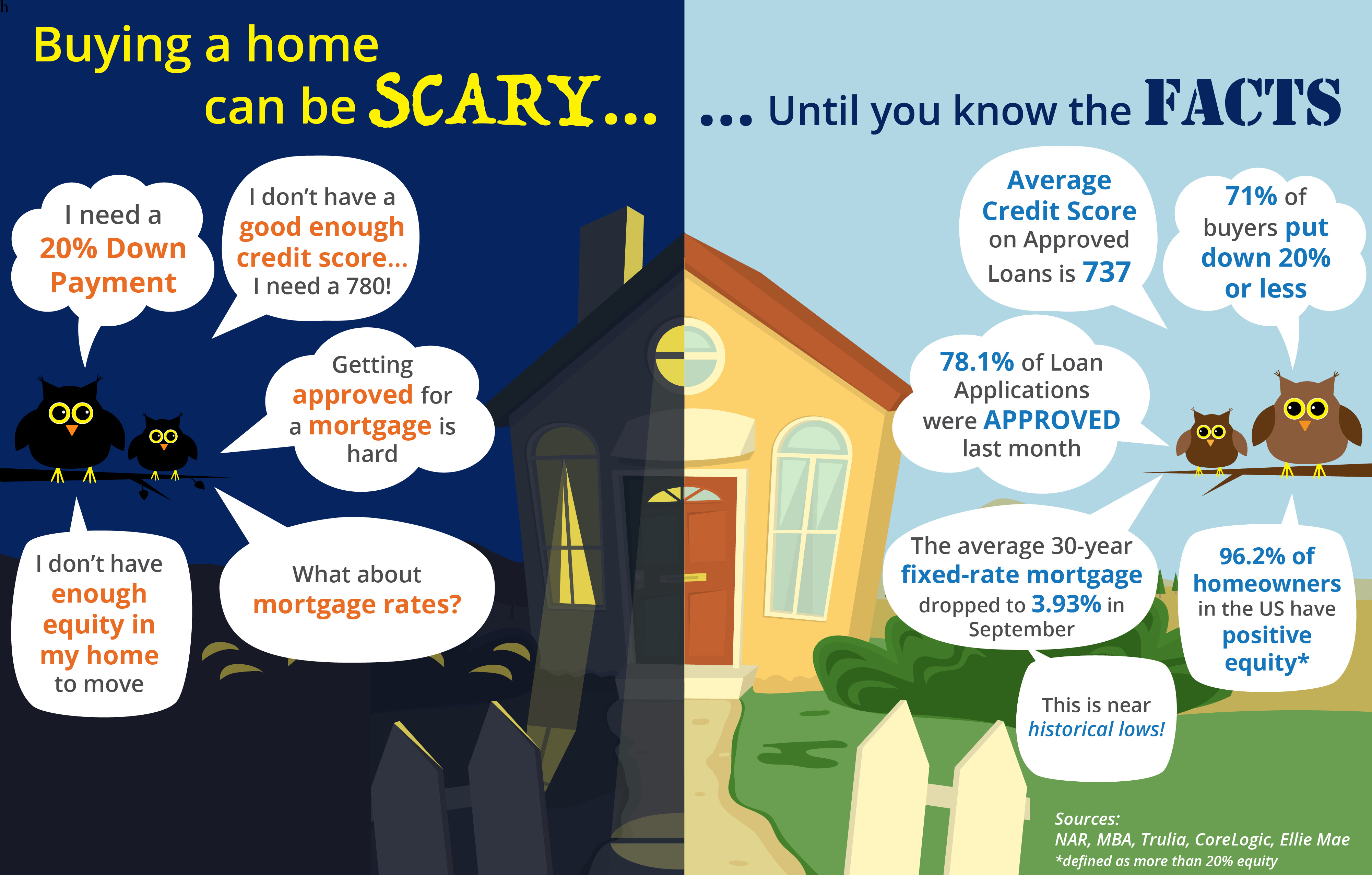 54
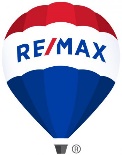 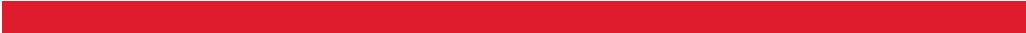 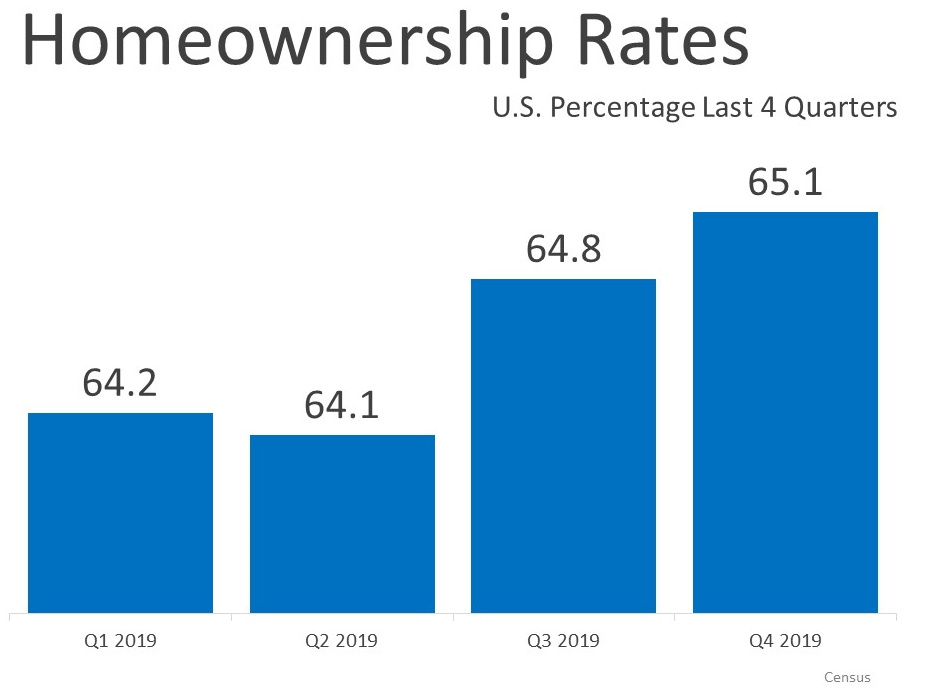 55
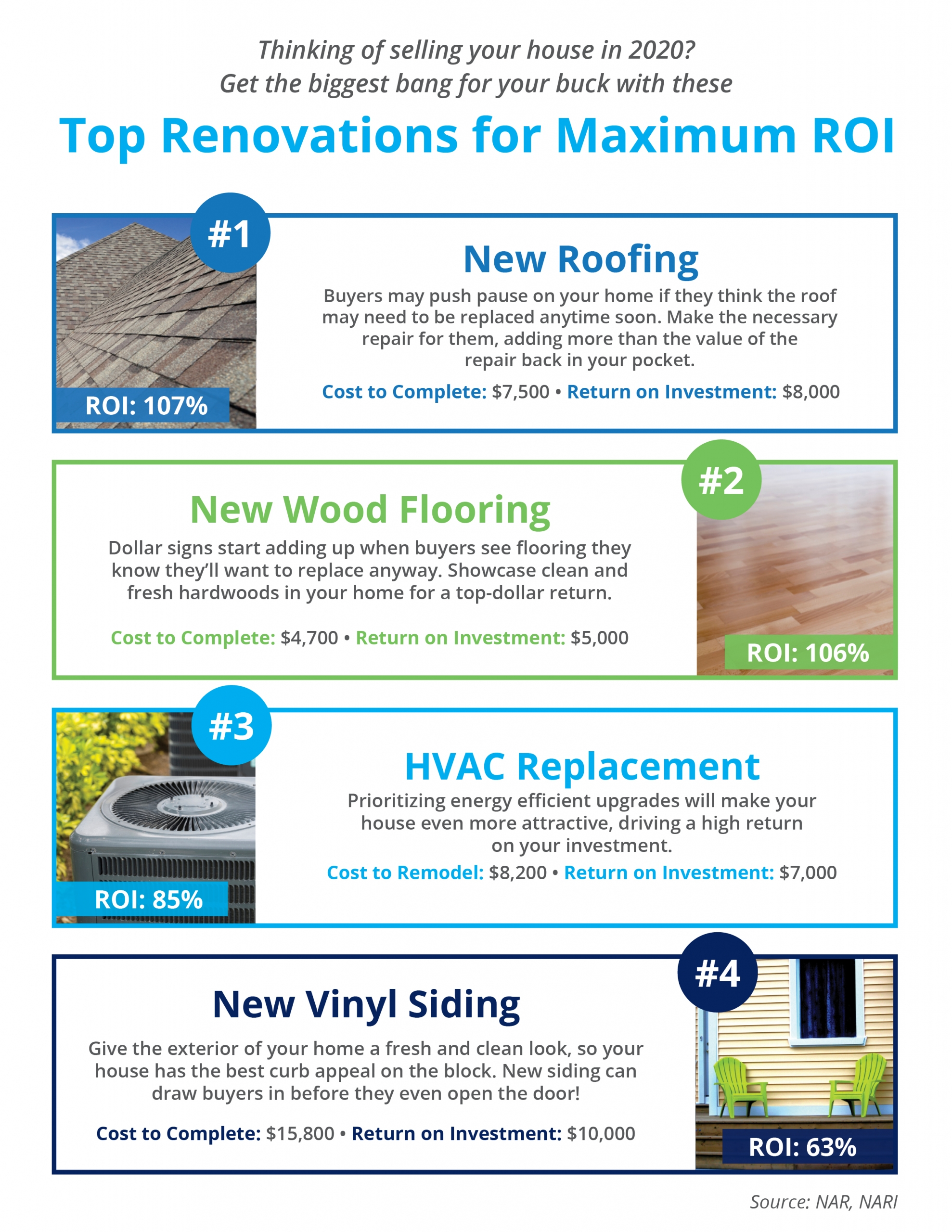 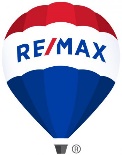 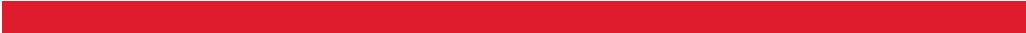 56
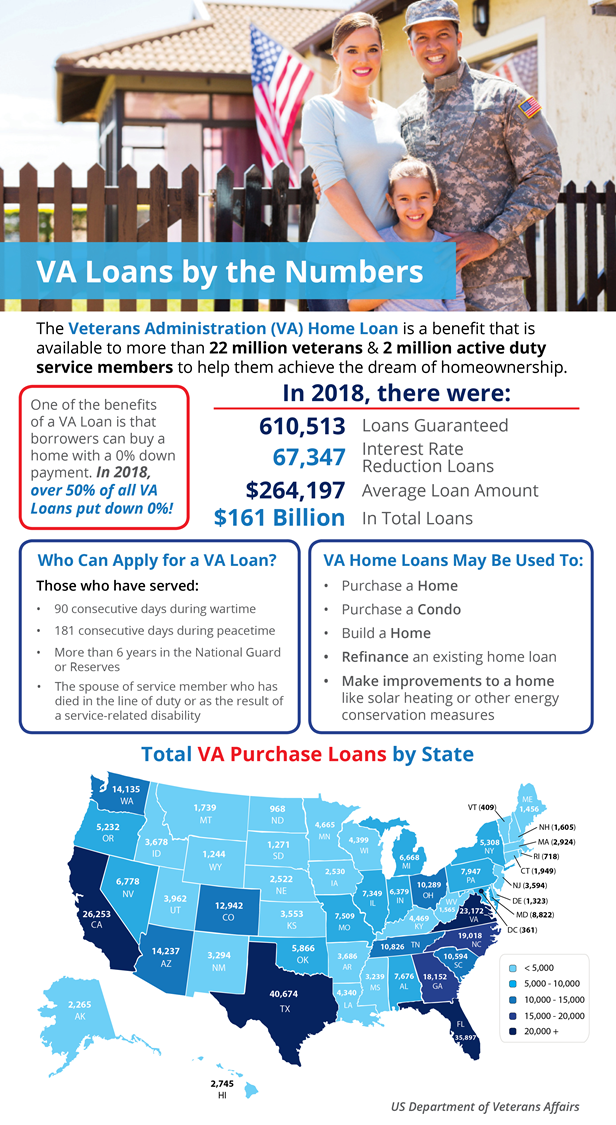 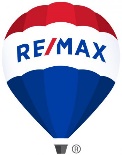 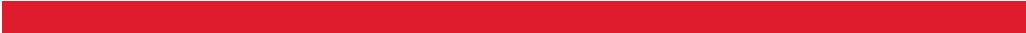 57
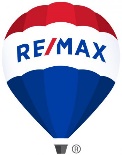 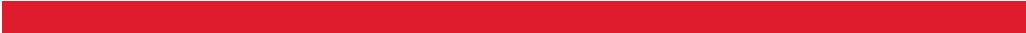 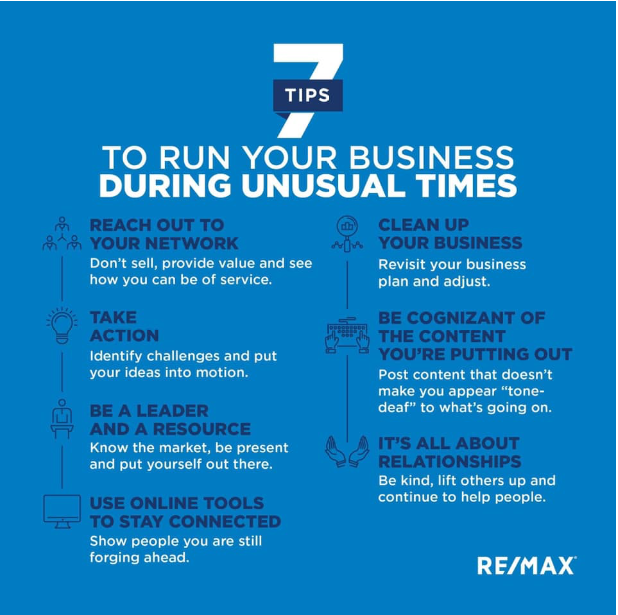 58
Concluding Thoughts
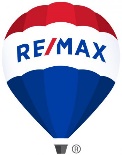 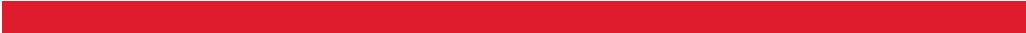 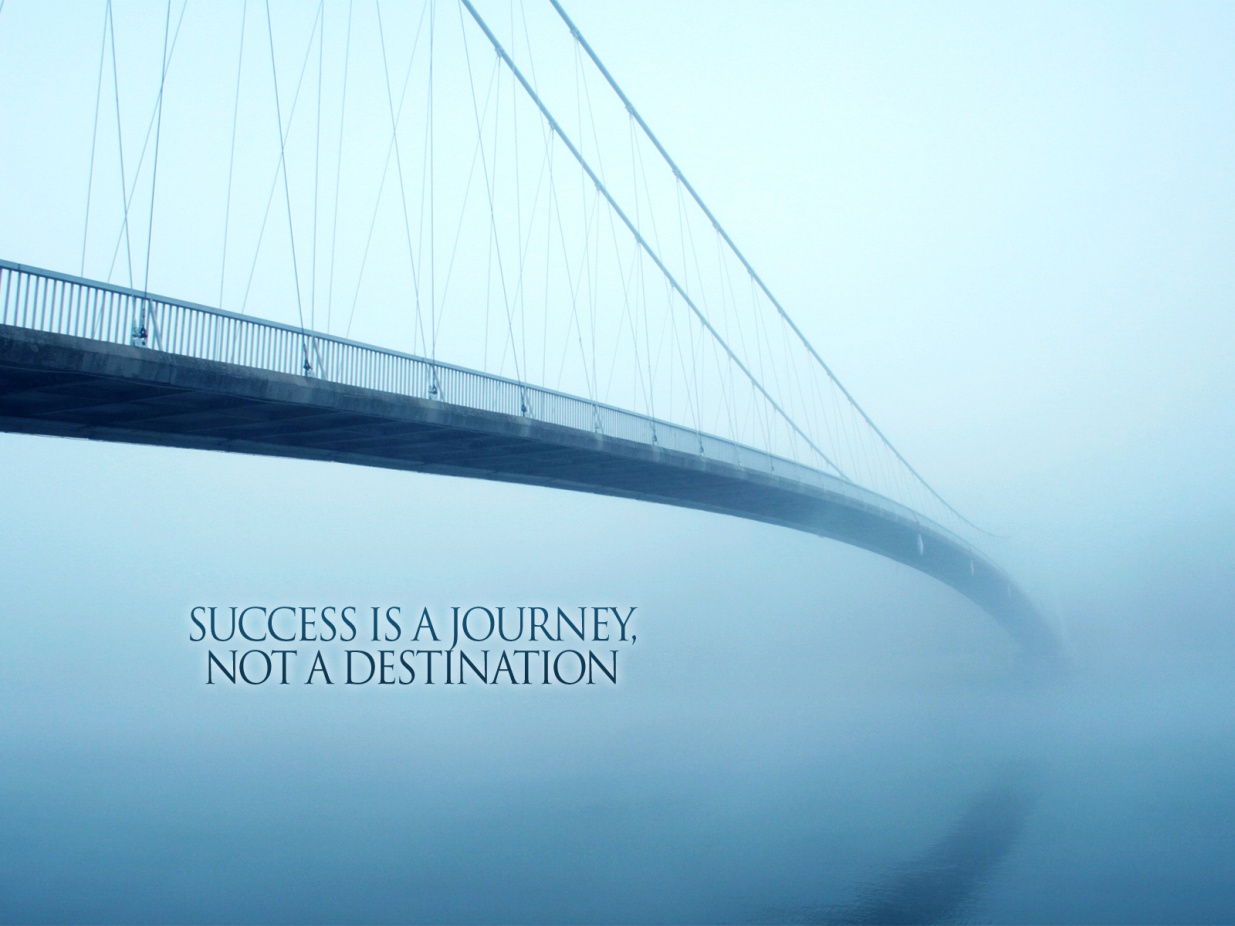 You don’t have to be great to start, 
but you have to start to be great.
 						     Joe Sabah
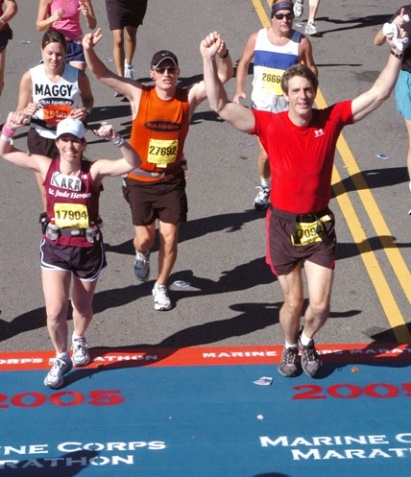 59